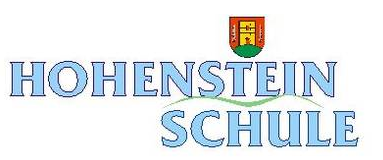 ÜBERGANG KINDERGARTEN - GRUNDSCHULE

Informationen zur Umsetzung der Kooperation in Hohenstein
ÜBERGANG KINDERGARTEN – GRUNDSCHULE IN HOHENSTEIN
ÜBERGANG KINDERGARTEN – GRUNDSCHULE IN HOHENSTEIN
ÜBERGANG KINDERGARTEN – GRUNDSCHULE IN HOHENSTEIN
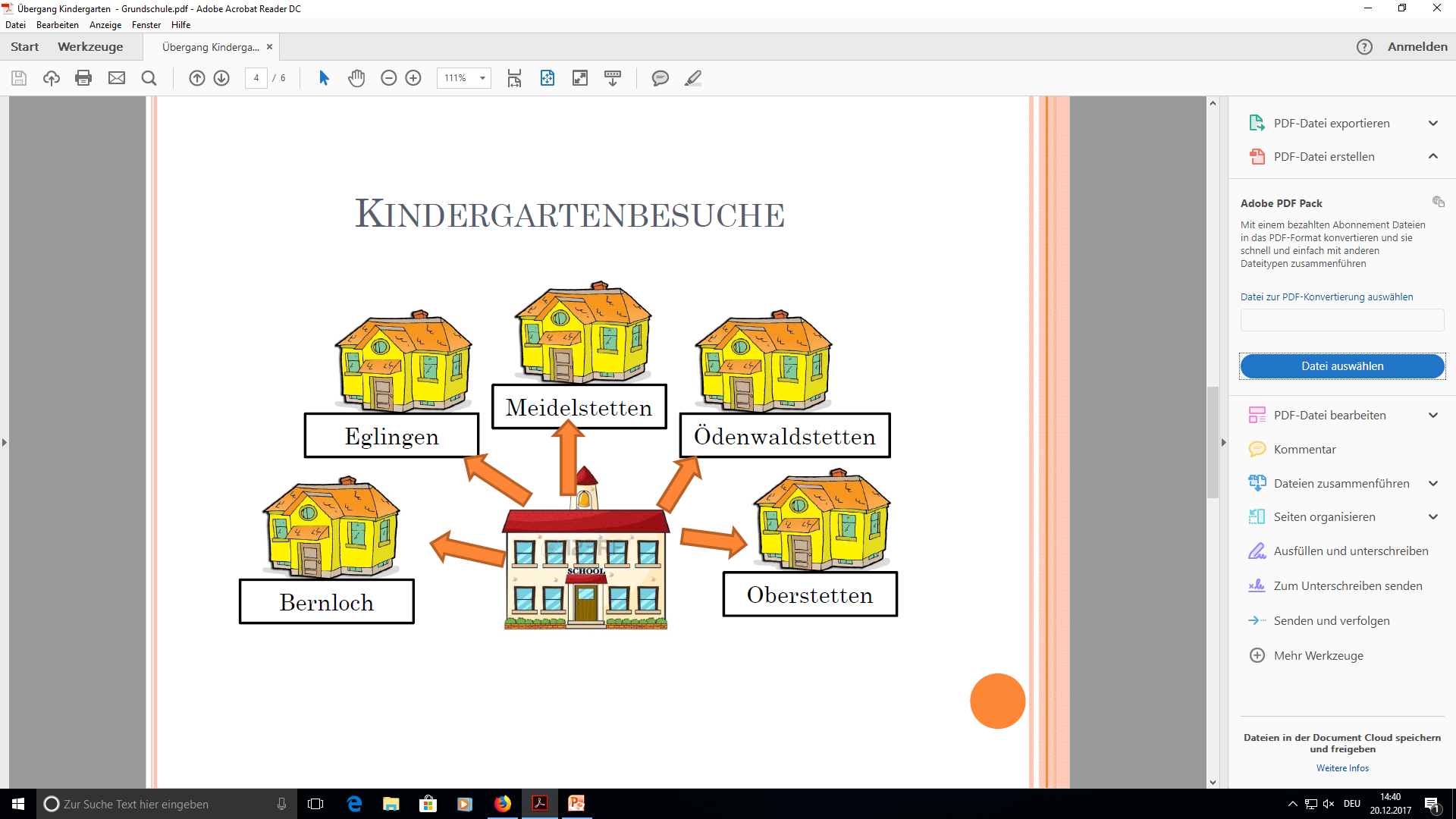 ÜBERGANG KINDERGARTEN – GRUNDSCHULE IN HOHENSTEIN
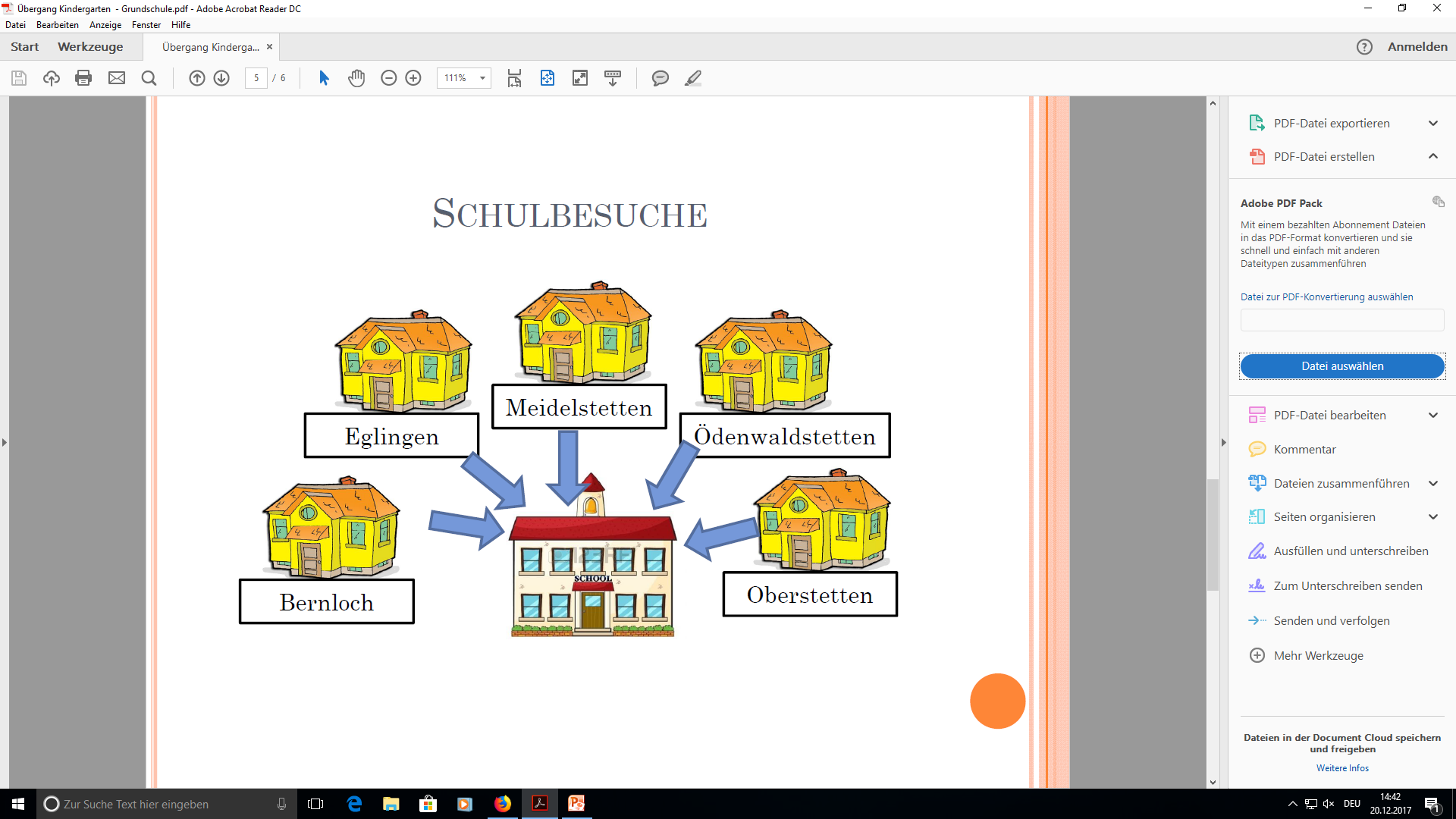 ÜBERGANG KINDERGARTEN – GRUNDSCHULE IN HOHENSTEIN
TERMINE

November/ Dezember 2022: 
Besuch durch eine Lehrkraft im Kindergarten
Besuch durch Schulleitung

Mittwoch, 25.01.2023 (heute) 19.00 Uhr
Elternabend
ÜBERGANG KINDERGARTEN – GRUNDSCHULE IN HOHENSTEIN
TERMINE

Montag, 30.01.2023 von 14.00-15.35 Uhr
1. Schulbesuch der Kindergartenkinder
erste Busfahrt mit Erzieherinnen
Schulhaus/Schulgelände kennenlernen
Farben und Sprache

Montag, 27.02.2023 von 14.00-15.35 Uhr
2. Schulbesuch der Kindergartenkinder
Busfahrt mit Erzieherinnen
Zahlen und Mengen
ÜBERGANG KINDERGARTEN – GRUNDSCHULE IN HOHENSTEIN
TERMINE

Februar/März 2023:
weiterer Besuch durch eine Lehrkraft im Kindergarten

Dienstag, 21.03.2023 von 14.00-15.35 Uhr
3. Schulbesuch der Kindergartenkinder gemeinsam mit den Eltern
Busfahrt (mit Eltern)
Basteln mit den Schulkindern aus den Klassen 1 und 2 (Anlauttabelle)

Montag, 24.04.2023 von 14.00-15.35 Uhr
4. Schulbesuch der Kindergartenkinder mit den Eltern 
Busfahrt (mit Eltern)
Sportnachmittag (Sportbekleidung)
ÜBERGANG KINDERGARTEN – GRUNDSCHULE IN HOHENSTEIN
TERMINE

Donnerstag, 13.07.2023
5. Schulbesuch der Kindergartenkinder 
Busfahrt vormittags mit Erzieherinnen 2.-5. Stunde
Schulalltag/Unterricht kennenlernen
gemeinsame Pausen
Kennenlernen des Hallenbades (Badebekleidung)

Donnerstag, 13.07.2023, 19 Uhr
Elterninformationsabend
ÜBERGANG KINDERGARTEN – GRUNDSCHULE IN HOHENSTEIN
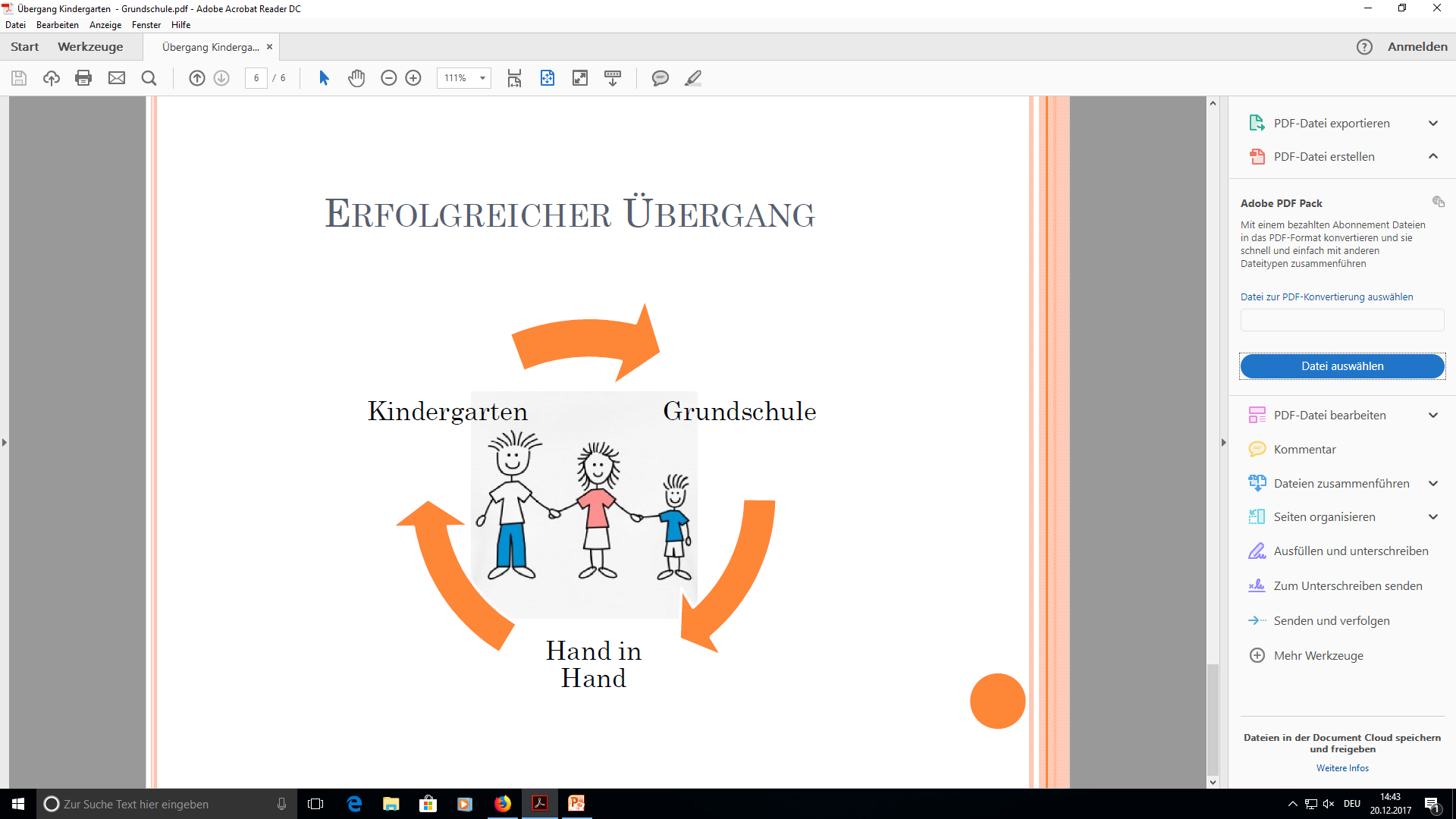 ÜBERGANG KINDERGARTEN – GRUNDSCHULE IN HOHENSTEIN
B
A
S
I
S
K
O
M
P
E
T
E
N
Z
E
N
ÜBERGANG KINDERGARTEN – GRUNDSCHULE IN HOHENSTEIN
Fragen?

Vielen Dank für Ihre Aufmerksamkeit!